Талшықты-оптикалық байланыс желісі
Кіріспе. Оптоталшық
Ақпаратты тарату желілері
Сымды
Сымсыз
Сымды
Оптоталшықты кабель
Витая пара
Коаксиалды кабель
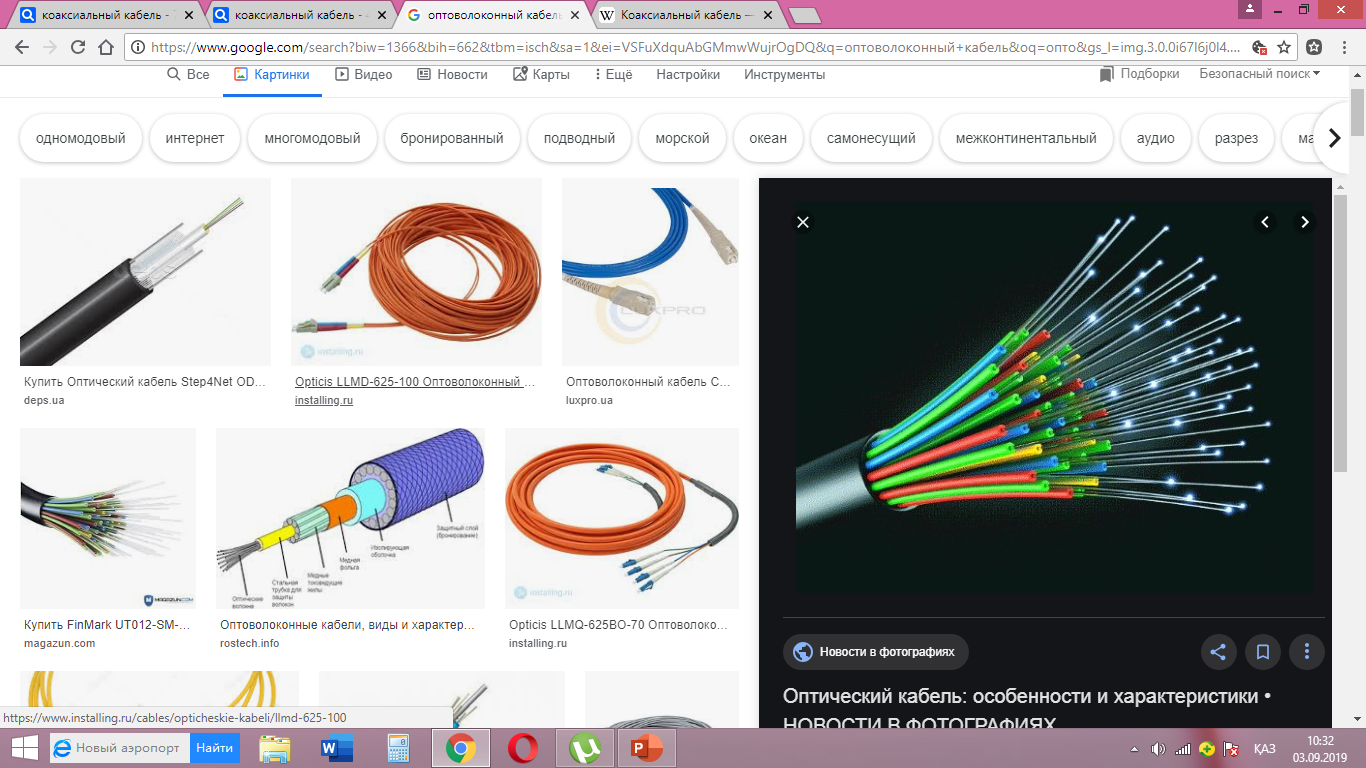 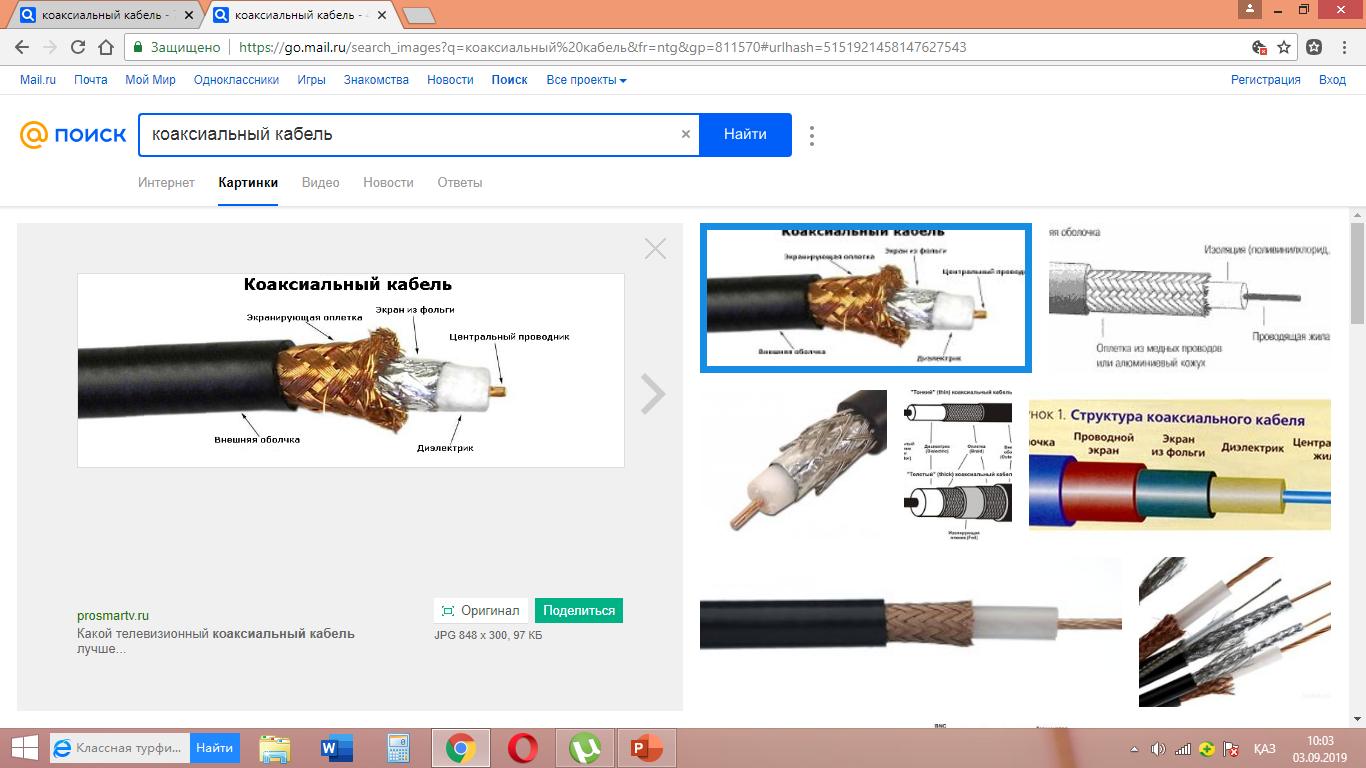 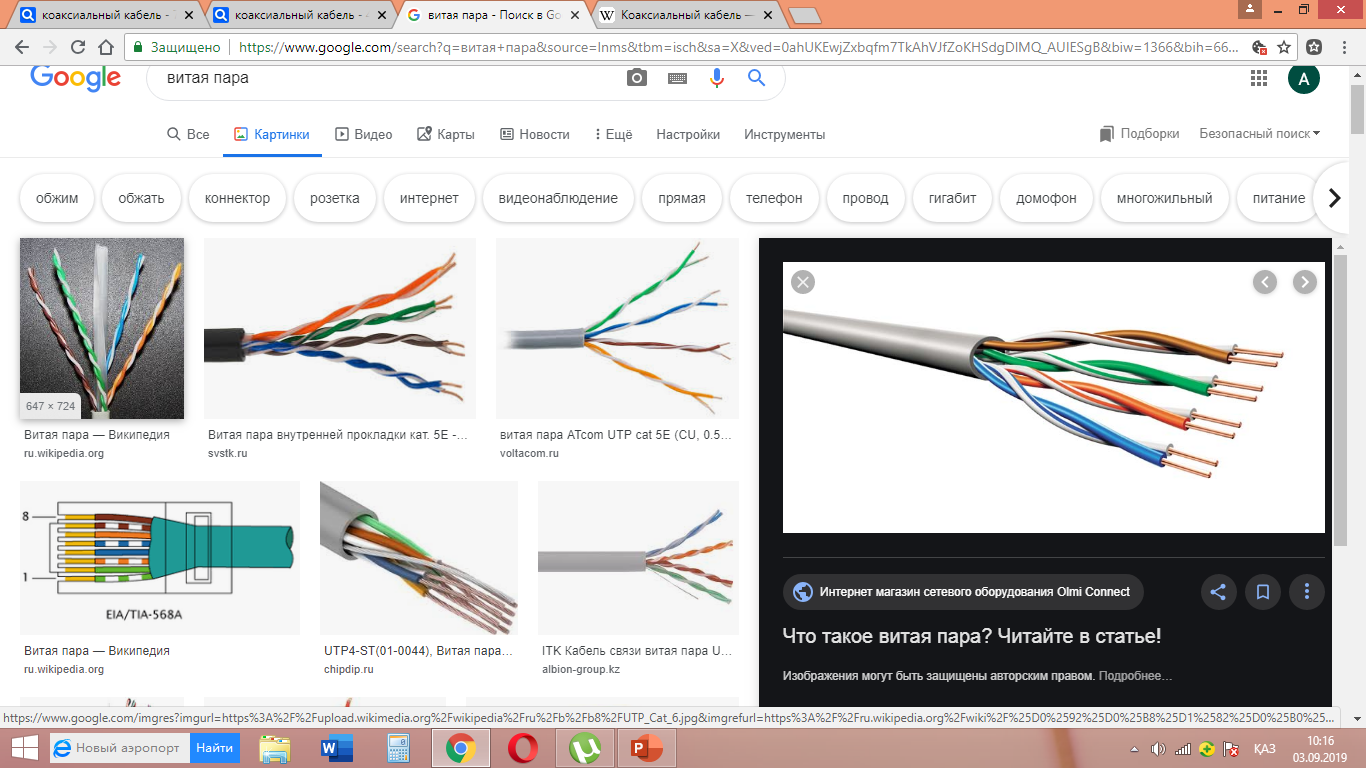 Телекоммуникациялық және компьютерлік желілерде кең қолданылады, себебі бағасы арзан және тез монтаждалады
Байланыс желілерінде оптикалық сигналдарды таратуға арналған
Негізгі қызметі: Жоғары жиілікті сигналды тарату
Тарату жылдамдығы 255 Тбит/с
Тарату жылдамдығы 1000 Мбит/с
Тарату жылдамдығы 500 Мбит/с
Сымсыз
Радиорелейлі
Оптикалық
Bluetooth
Инфрақызыл байланыс каналы
Спутникті байланыс
Радиорелейлі байланыс
Wi-fi
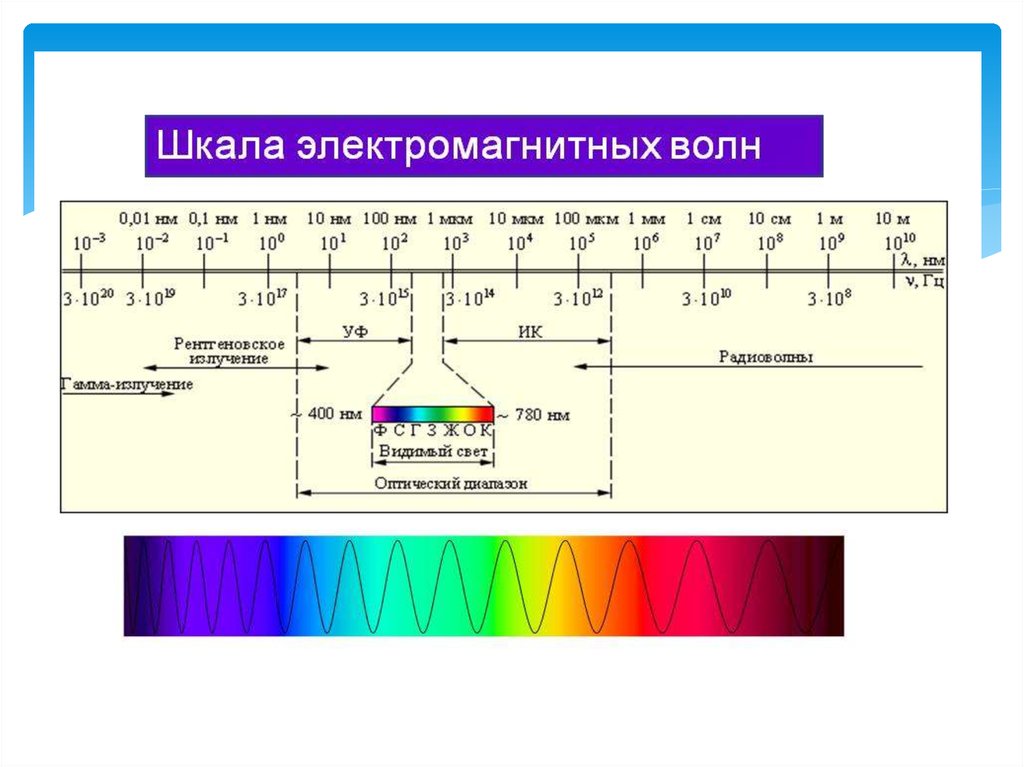 Талшықты оптикалық байланыс желісі- ақпаратты оптикалық (әдетте инфрақызылға жақын) диапазонда беруге арналған пассивті және активті элементтерден тұратын талшықты-оптикалық жүйе. 
Активті элементтер: регенератор, күшейткіш, лазер, модулятор, фотоқабылдағыш
Пассивті элементтер: оптоталшықты кабель, муфта, оптикалық кросс, мультиплексор/демультиплексор, пигтейл және т.б.
Артықшылықтары: 
Сигналдың аз сөнуі (үшінші мөлдірлік терезесінде 0,15 дБ/км) күшейткіштерді пайдаланбай ақпаратты едәуір үлкен қашықтыққа жіберуге мүмкіндік береді. ТОБЖ-дағы күшейткіштерді терминал жабдықтарының класына байланысты 40, 80 және 120 шақырымнан кейін орнатуға болады.
Оптикалық талшықтың жоғары өткізу қабілеті басқа байланыс жүйелері үшін қол жетімді емес жоғары жылдамдықта ақпарат беруге мүмкіндік береді.
Оптикалық ортаның жоғары сенімділігі: оптикалық талшықтар тотықтырмайды, ылғалданбайды, әлсіз электромагниттік әсерге ұшырамайды. 
Ақпараттық қауіпсіздік-оптикалық талшық туралы ақпарат "нүктеден нүктеге" беріледі және оны тек тарату желісіне физикалық араласу арқылы тыңдауға немесе өзгертуге болады.
Талшықаралық әсерлерден жоғары қорғаныс-радиациялық экрандау деңгейі 100 дБ-ден асады. Бір талшықтағы сәуле көрші талшықтағы сигналға мүлдем әсер етпейді.Физикалық және химиялық параметрлер өзгерген кездегі 
Өрт және жарылыс қауіпсіздігі
Шағын өлшемдер мен масса
Сыртқы тығыздағыштың мыс сымдарымен салыстырғанда-металл жинаушылар үшін тартымсыз,  найзағайға төзімділік.
Кемшіліктері:
Оптикалық талшықтың салыстырмалы сынғыштығы. Кабельдің қатты иілуімен микрокректердің пайда болуына байланысты талшықтардың сынуы немесе олардың күңгірттенуі мүмкін, сондықтан Кабельді төсеу кезінде оптикалық кабель өндірушісінің ұсыныстарын қолдану қажет (мұнда, атап айтқанда, минималды рұқсат етілген иілу радиусы қалыпқа келтіріледі).
Үзіліс жағдайында қосылудың күрделілігі.
Талшықтың өзі де, ТОБЖ компоненттері де күрделі өндіріс технологиясы.
Сигналды түрлендірудің күрделілігі (алдыңғы жабдықта).
Оптикалық терминал жабдықтарының салыстырмалы түрде жоғары құны. Алайда, жабдық абсолютті түрде қымбат. ТОБЖ үшін баға мен өткізу қабілеттілігінің арақатынасы басқа жүйелерге қарағанда жақсы.
Радиациялық сәулелену салдарынан талшықтың күңгірттенуі (алайда, жоғары радиациялық төзімділігі бар қоспаланған талшықтар бар[3]).
Геометриялық оптиканың негіздері
Жарықтың тік сызықты таралу заңы: оптикалық біртекті ортада жарық тік сызықты таралады.
Жарықтың шағылысу заңы:  жарықтың екі ортаның (1-орта мен 2-ортаның) бөліну шекарасына түскен кезде затпен әсерлесуі нәтижесінде бөліну шекарасынан кері қарай таралуы. α=γ
Жарықтың сыну заңы: жарық екі ортаның шекарасына түскен кезде оның бір бөлігі шағылады да, бір бөлігі сынады (α- түсу бұрышы, β- сыну бұрышы) (суретті қараңыз).
n1sinα=n2sinβ
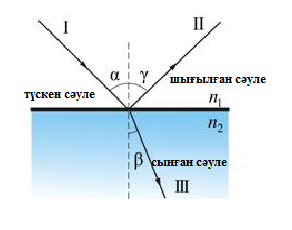 Жарық оптикалық тығыздығы жоғары (n1) ортадан оптикалық тығыздығы төменірек (n2) ортаға өткен кезде, ортаның сыну көрсеткіші артқан сайын шағылған сәуленің бағыты екі ортаның шекарасына жақындайды. Ал түсу бұрышы қандайда бір шектік мәнен асқан кезде, түскен толқын екі ортаның шекарасында толығымен шағылады. Осы құбылысты толық ішкі шағылу деп атайды
Толық ішкі шағылу
Жарық оптикалық тығыздығы жоғары (n1) ортадан оптикалық тығыздығы төменірек (n2) ортаға өткен кезде, ортаның сыну көрсеткіші артқан сайын шағылған сәуленің бағыты екі ортаның шекарасына жақындайды. Ал түсу бұрышы қандайда бір шектік мәнен асқан кезде, түскен толқын екі ортаның шекарасында толығымен шағылады. Осы құбылысты толық ішкі шағылу деп атайды
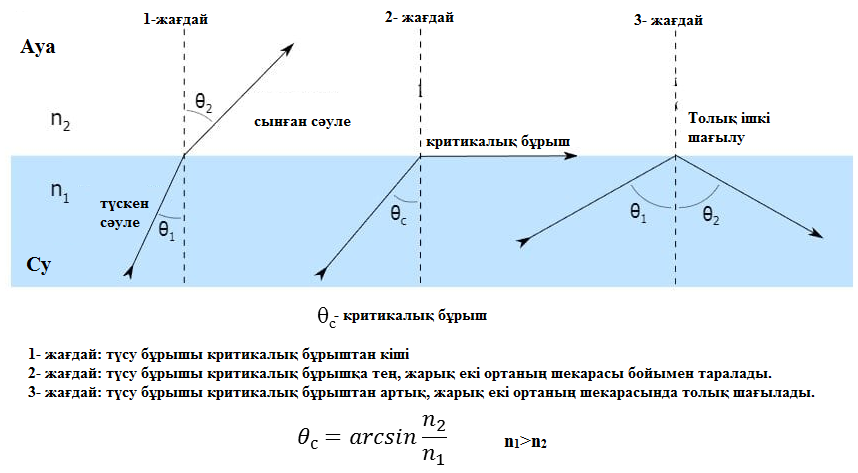 Сыну көрсеткіші
Оптоталшық
Оптикалық мөлдір материалдан (шыны, пластик) жасалған жіп, ішкі толық шағылу эффектісінің негізінде бойымен жарықты таратуға арналған.
Ішкі толық шағылу
Бірінші ортаның абсолютті сыну көрсеткіші екінші ортаның абсолютті сыну көрсеткішінен үлкен болсын, яғни бірінші ортаның оптикалық тығыздығы жоғары
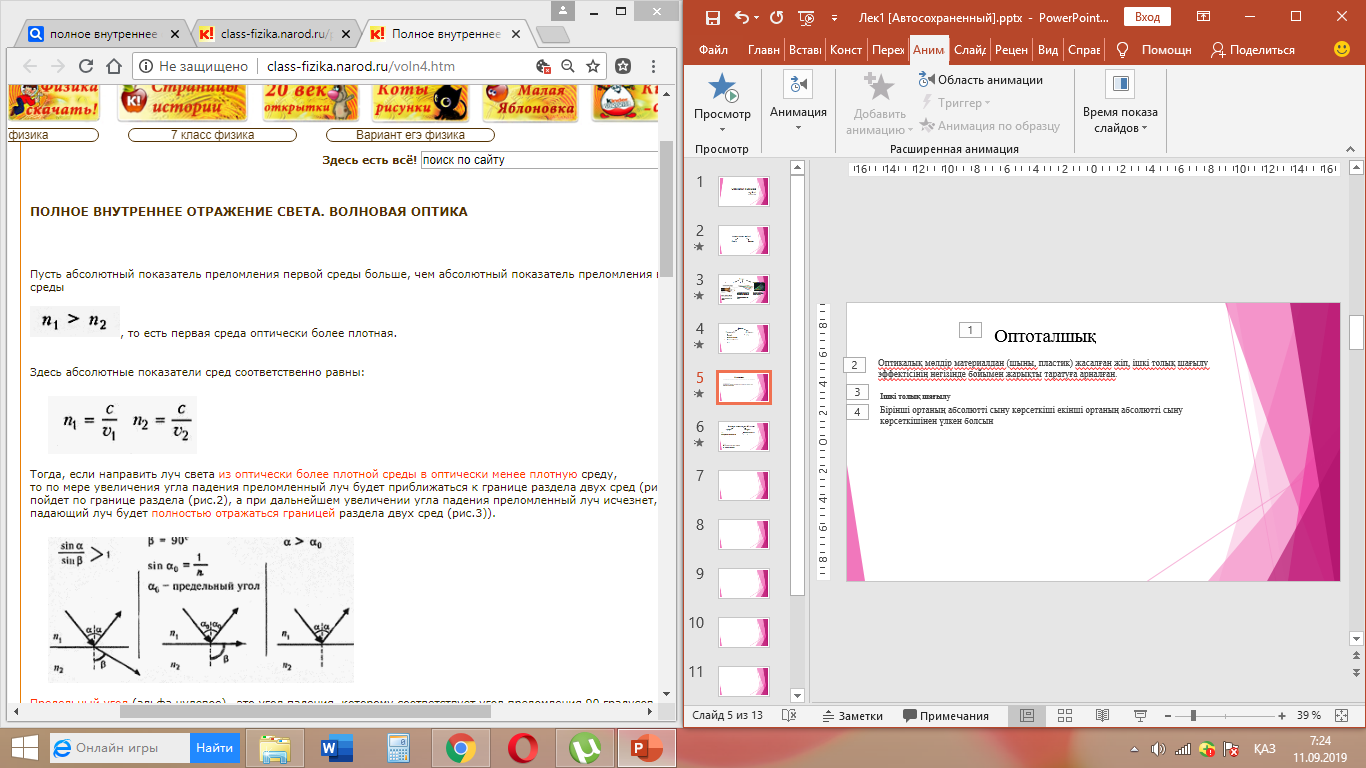 Мұнда орталардың абсолютті сыну көрсеткіштері:
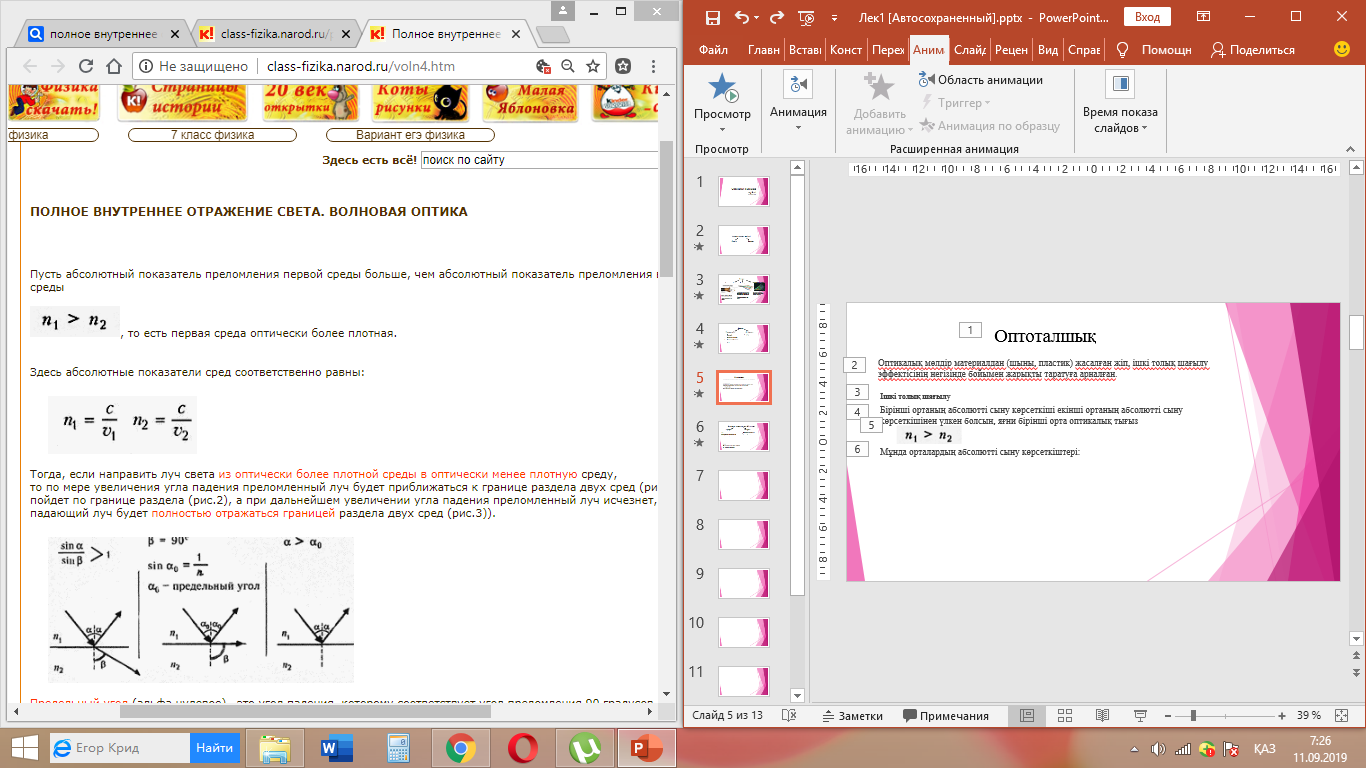 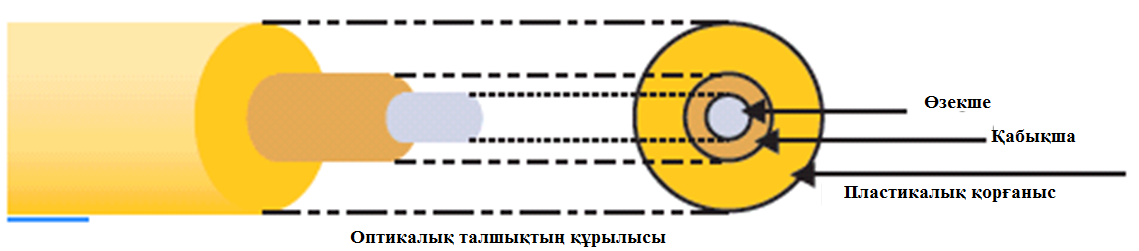 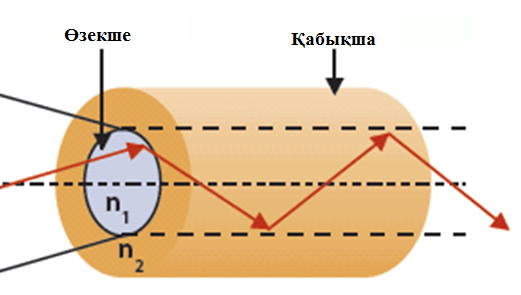 Оптикалық талшықтардың (ОТ) түрлері
Бірмодалы
Көпмодалы
MMF- Multi Mode Fiber
Екі немесе одан да көп модалардың электромагниттік импільстері көмегімен ақпарат таратуды қамтамасыз ететін оптикалық талшық
SMF- Single Mode Fiber
Өзекшесі өте жіңішке, диаметрі 10 мкм немесе одан да кіші оптикалық талшық. Оны өте алыс қашықтыққа жоғары жылдамдықпен сигнал тарату үшін қолданады.
Мода- жарық толқындарының траекториясы немесе таралу жолы. Оптоталшықтағы модалар саны 1-ден 100 000 болуы мүмкін
Бірмодалы оптоталшық
Жарық оптоталшық осі бойымен, бір түзудің бойымен таралады.
Өзекшенің диаметрі: 7-10 мкм
Қабықшаның диаметрі: 125 мкм
Сөнуі бойынша сипаттамасы өте жақсы
Өткізу жолағы бойынша сипаттамасы өте жақсы
Көпмодалы оптоталшық
Бір уақытта бірнеше жарық сәулелері қолданылады. Сигнал синусоида/ зиг-заг бойымен әр түрлі қадаммен/периодпен таралады
Өзекшенің диаметрі: 50 мкм (еуропалық стандарт), 62,5 мкм (солтүстікамерикалық және жапониялық стандарт)
Қабықшаның диаметрі: 125 мкм
Монтаждауға ыңғайлы
Тарату жылдамдығы жоғары
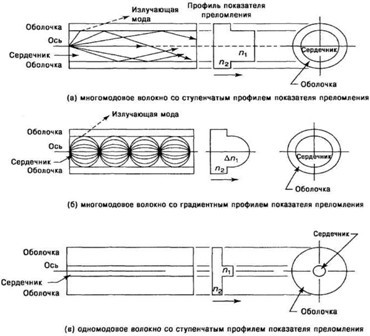 Сыну көрсеткішінің профилі
Оптоталшықтағы сыну көрсеткішінің профилі бойынша: болып бөлінеді. сатылы, градиентті 
1. Сатылы профиль: Қабықша мен өзекшенің сыну көрсеткіштері күрт өзгереді. Оған SMF, MMF жатады.
2. Градиентті профиль: оптоталшықтың осінен қабықшаға қарай бірнеше шыны қабаттары болады, олардың СК келесі қабатқа қарағанда төмен мәнге ие болады. MMF жатады
Сыну көрсеткішінің профилі бойынша тағы бір түрі бар: Үшбұрышты. Ол тек бірмодалы оптоталшыққа қатысты.
Оптоталшықтың негізгі параметрлері
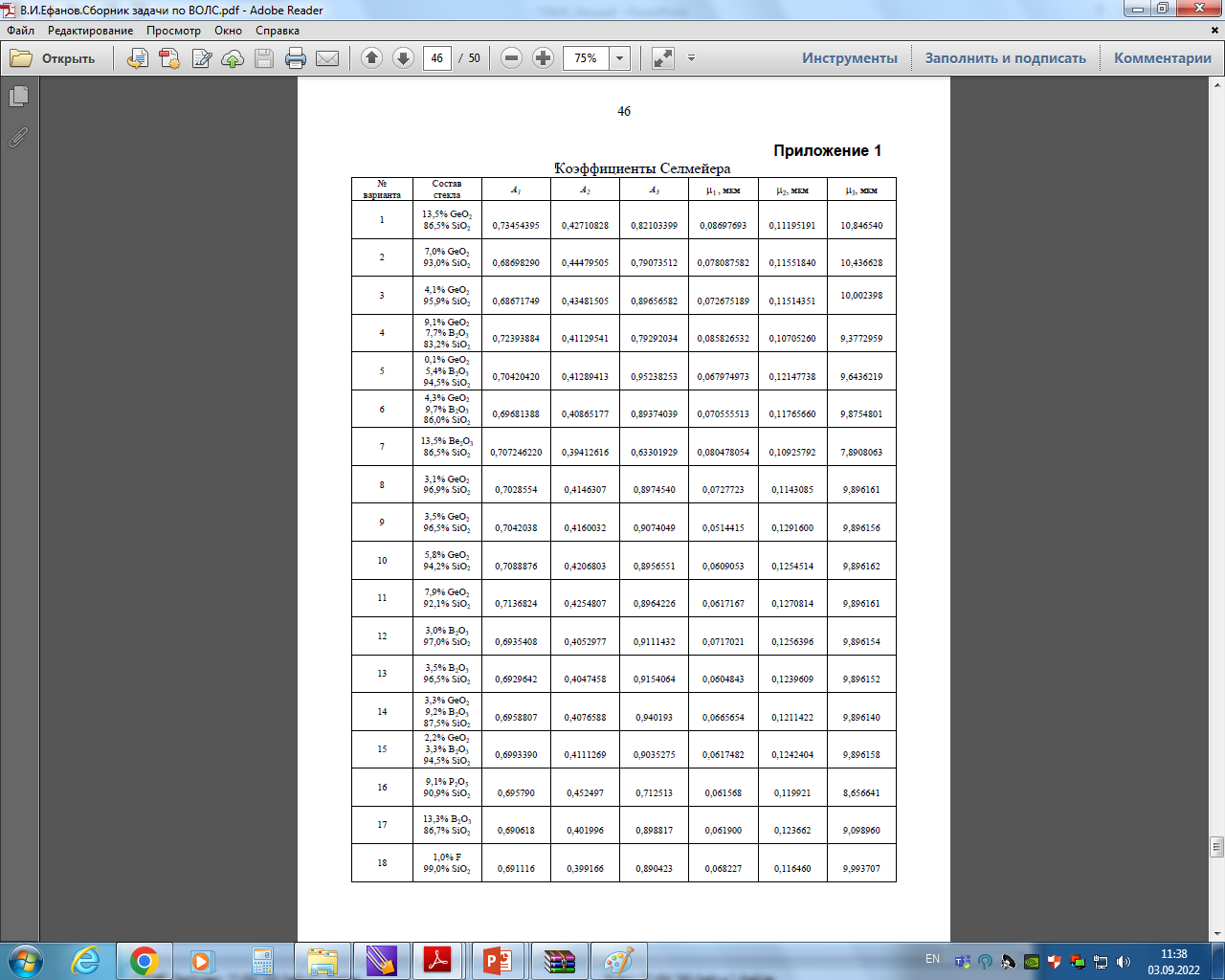 ITU-T
ITU-T (International Telecommunication Union — Telecommunication sector) цифрлық және аналогтық байланыстың барлық халықаралық мәселелері бойынша техникалық стандарттарды әзірлейтін және техникалық ағымдағы мәселелерді, сондай-ақ тарифтеуге байланысты мәселелерді шешумен айналысатын Халықаралық Электр байланысы одағының бөлімшесі. Халықаралық Электр байланысы одағының (ITU) үш секторының (бөлімдерінің немесе бөлімшелерінің) бірі болып табылады
ITU-T ұсыныстары көп модалы және бір модалы оптикалық кабельдердің геометриялық қасиеттері мен өткізгіш қасиеттерін сипаттайды. Қазіргі уақытта ITU-T жарияланған күні қолданылатын жеті жалпы ұсыныс бар: 
G. 651. 1,
G. 652, 
G. 653, 
G. 654, 
G. 655, 
G. 656,
G.657.
ITU-T
G.651.1-  50/125мкм graded-index MMF , FTTH жүйесі үшін
G.652- CWDM жүйелеріне арналған Стандартты SMF
G. 653-ұзақ қашықтыққа беру үшін офсеттік дисперсиясы бар SMF
G. 654-су асты және жер үсті желілері үшін ұзақ қашықтыққа кесілген офсеттік SMF
G. 655-ұзақ қашықтықтағы CWDM жүйесі үшін ескірген SMF
G. 656-CWDM және DWDM жүйелеріне арналған нөлдік емес дисперсиясы бар талшық
G. 657-FTTH жүйелеріне арналған иілуге сезімтал емес SMF
Назарларыңызға рахмет!!!